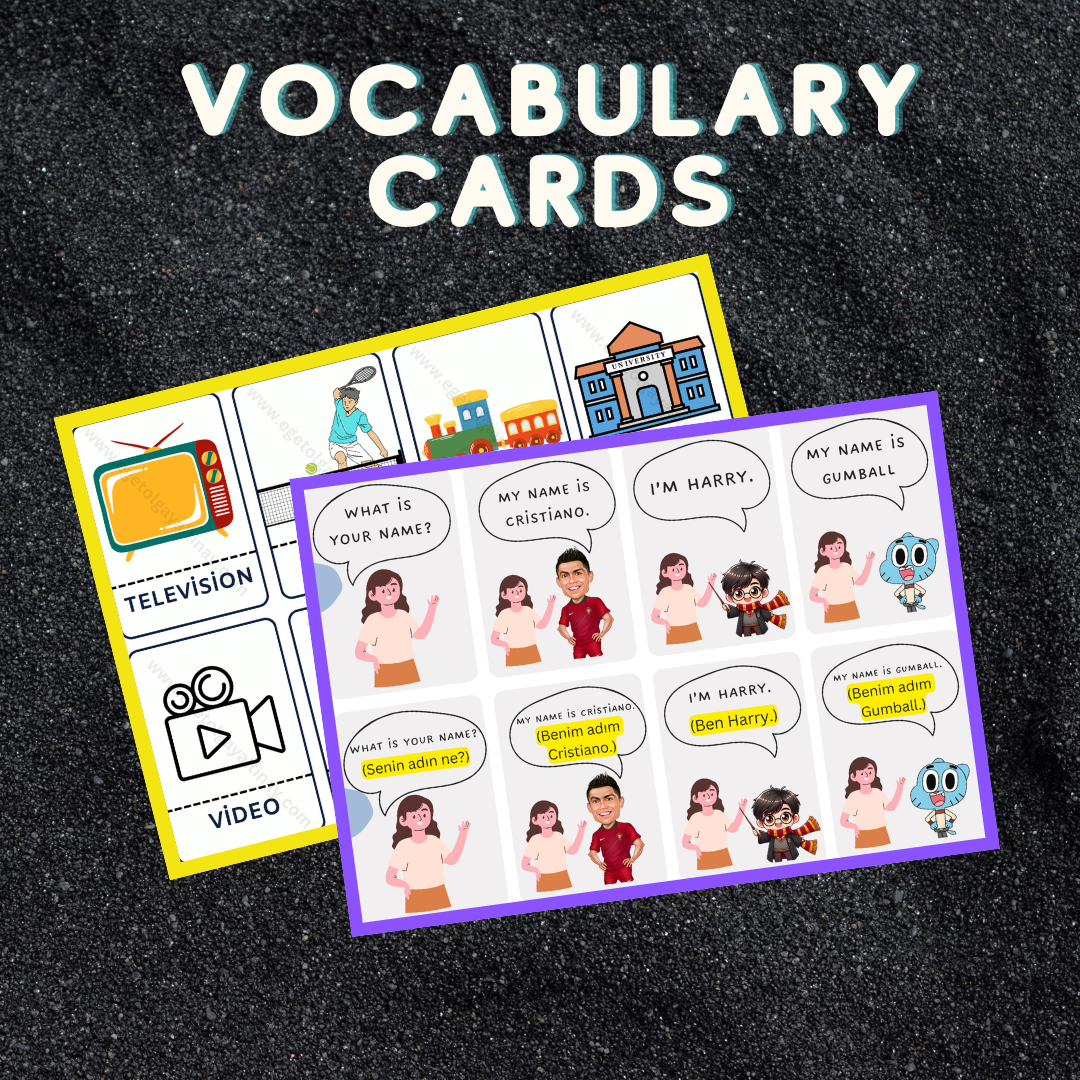 Ünite kelime kartlarına aşağıdaki bağlantıdan ulaşabilirsiniz:

https://www.egetolgayaltinay.com/lessons/575
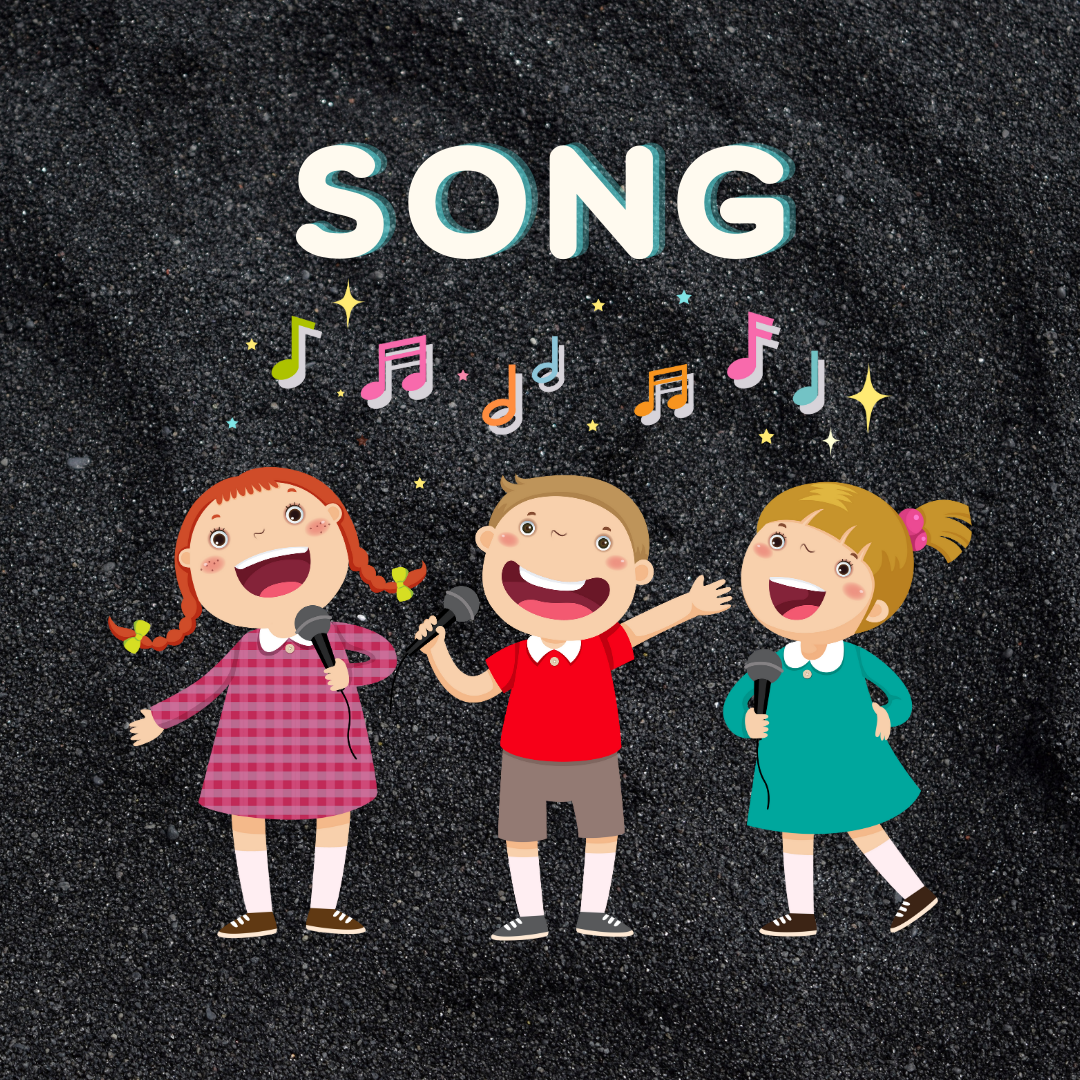 Konu ile ilgili şarkıya aşağıdaki bağlantıdan ulaşabilirsiniz:

https://www.egetolgayaltinay.com/lessons/576
Pets
(Evcil Hayvanlar)
Pet
Bird
Evcil Hayvan
Kuş
Turtle
Rabbit
Kaplumbağa
Tavşan
Duck
Fish
Ördek
Balık
Dog
Cat
Köpek
Kedi
Parrot
Frog
Papağan
Kurbağa
Konu ile ilgili etkinliğe aşağıdaki bağlantıdan ulaşabilirsiniz:

 https://www.egetolgayaltinay.com/lessons/565
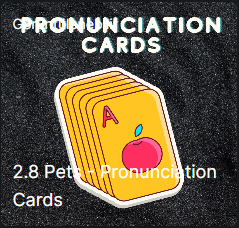 Konu ile ilgili etkinliğe aşağıdaki bağlantıdan ulaşabilirsiniz:

 https://www.egetolgayaltinay.com/lessons/567
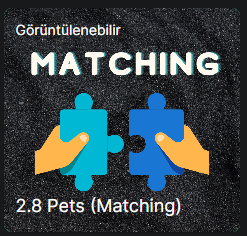 Konu ile ilgili etkinliğe aşağıdaki bağlantıdan ulaşabilirsiniz:

 https://www.egetolgayaltinay.com/lessons/568
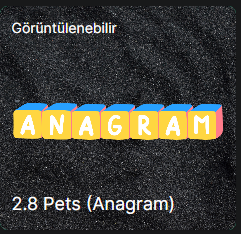 Konu ile ilgili etkinliğe aşağıdaki bağlantıdan ulaşabilirsiniz:

https://www.egetolgayaltinay.com/lessons/569
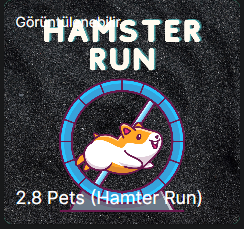 Important Objects
(Önemli Nesneler)
Car
Bed
Araba
Yatak
Tree
Box
Ağaç
Kutu
Basket
Table
Sepet
Masa
Chair
Sandalye
Konu ile ilgili etkinliğe aşağıdaki bağlantıdan ulaşabilirsiniz:

https://www.egetolgayaltinay.com/lessons/566
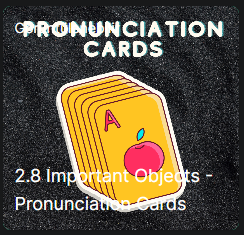 Konu ile ilgili etkinliğe aşağıdaki bağlantıdan ulaşabilirsiniz:

 https://www.egetolgayaltinay.com/lessons/570
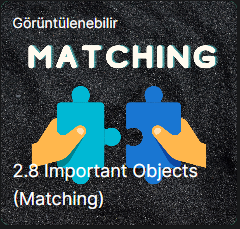 Konu ile ilgili etkinliğe aşağıdaki bağlantıdan ulaşabilirsiniz:

 https://www.egetolgayaltinay.com/lessons/571
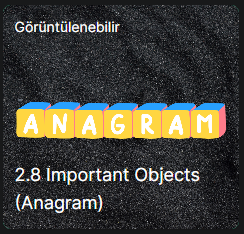 Konu ile ilgili etkinliğe aşağıdaki bağlantıdan ulaşabilirsiniz:

 https://www.egetolgayaltinay.com/lessons/572
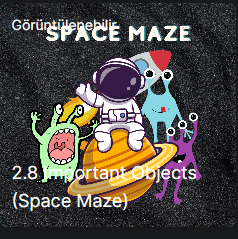 In / On / Under
(İçinde / Üstünde / Altında)
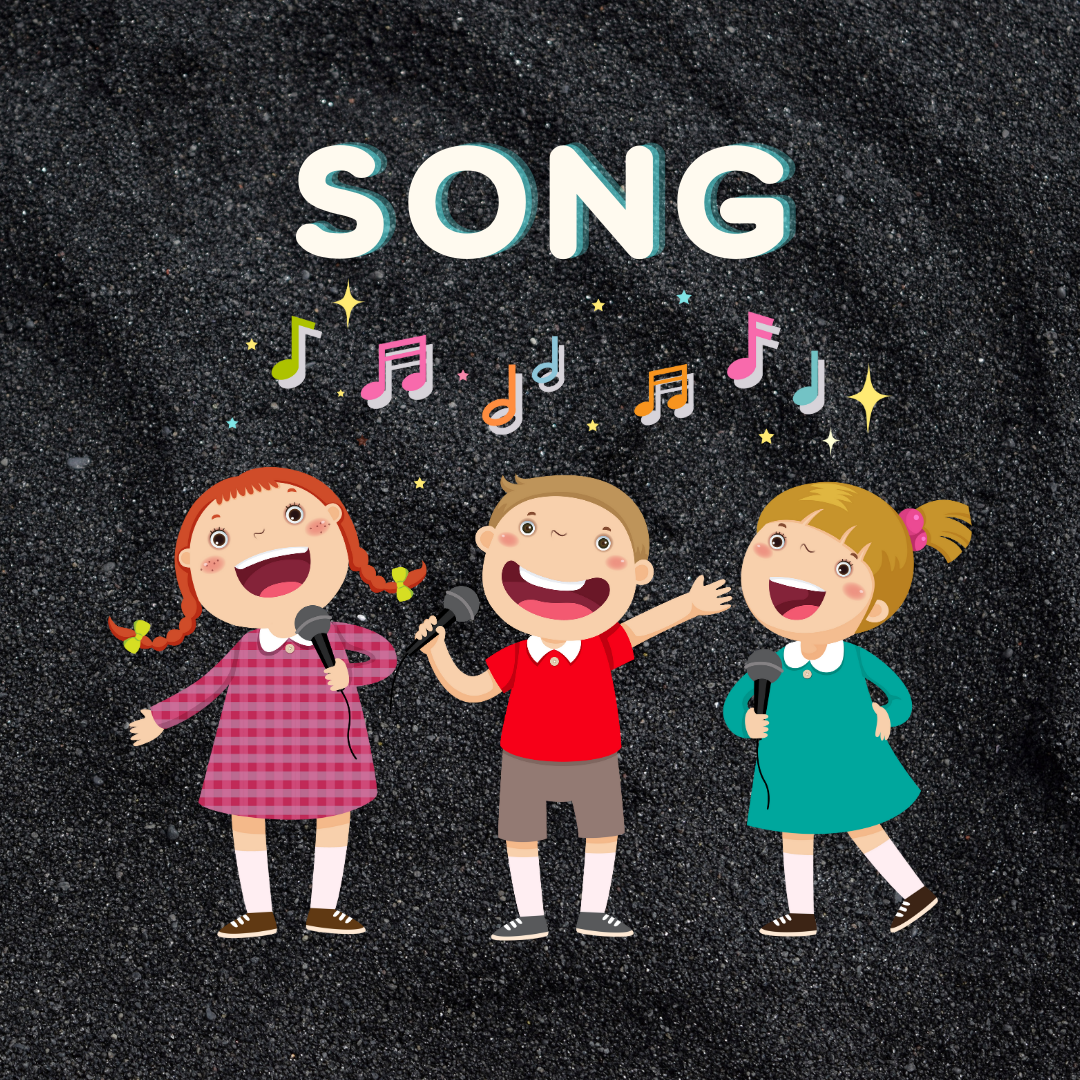 Konu ile ilgili şarkıya aşağıdaki bağlantıdan ulaşabilirsiniz:

https://www.egetolgayaltinay.com/lessons/577
in
on
under
içinde
üstünde
altında
Bir şeyin nerede olduğunu sormak için «Where is …?» kalıbını kullanırız.
Türkçe karşılığı: «… nerede?» dir.
Kedi nerede?
Where is the cat?
Kedi kutunun içinde.
Cat is in the box.
O kutunun içinde.
It is in the box.
Ördek nerede?
Where is the duck?
Ördek yatağın üstünde.
Duck is on the bed.
O yatağın üstünde.
It is on the bed.
Köpek nerede?
Where is the dog?
Köpek masanın altında.
Dog is under the table.
O masanın altında.
It is under the table.
Konu ile ilgili etkinliğe aşağıdaki bağlantıdan ulaşabilirsiniz:

https://www.egetolgayaltinay.com/lessons/573
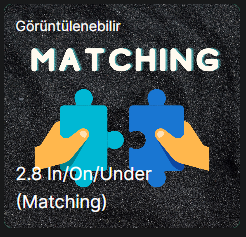 Konu ile ilgili etkinliğe aşağıdaki bağlantıdan ulaşabilirsiniz:

https://www.egetolgayaltinay.com/lessons/574
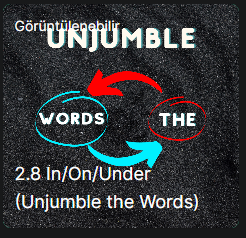 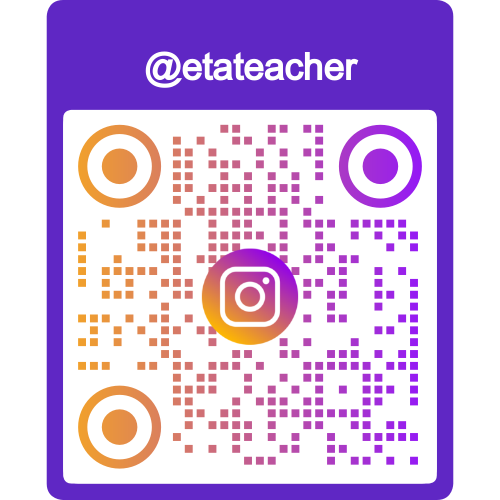 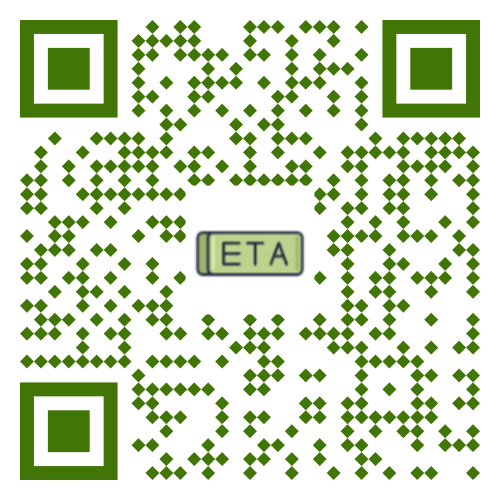 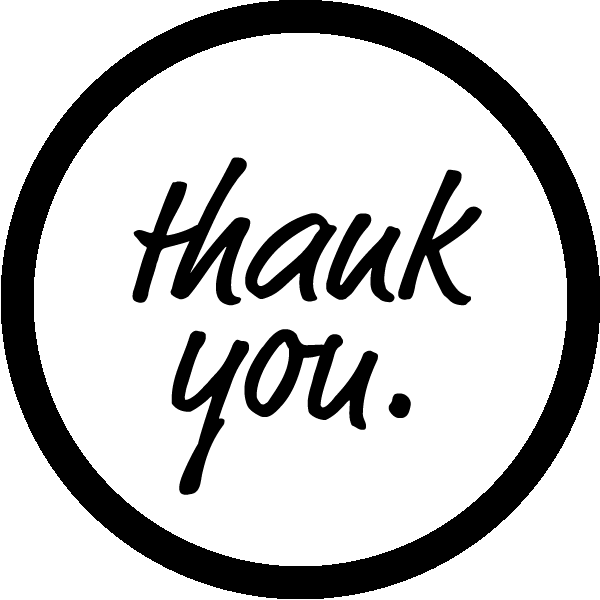 Ege Tolgay Altınay
Akköprü Ortaokulu  Tuşba/VAN
Bu, ve benzeri içerikler için:www.egetolgayaltinay.com adresini ziyaret edebilirsiniz.